ロータリー20年の歩み
2000年のミレムニアムイヤーを越え、ロータリーは新たな方向性を打ち出しました。
今日は新たしいロータリー方針について
皆さんと情報共有をしたいと思います。
2021-22年度　地区職業奉仕委員会
[Speaker Notes: 2000年のミレムニアムイヤーを越え、ロータリーは新たな方向性を打ち出しました。
今日は新たしいロータリー方針について皆さんと情報共有をしたいと思います。

1905年に産声をあげたロータリーですが、1世紀を経た今、次の100年に向けて
大きく変わろうと模索しています。

時代の流れ、世界情勢、世界経済は当時とは大いに異なり、現在は想像もつかなかった
技術躍進の中世界が激しく動いています。

ですからこそ私達ロータリアンは温故知新を胸に明日のロータリーを考えねばなりません。
今日はそんな昨今のロータリーについて考えてみたいと思っています。]
1905年　アメリカ　シカゴ ディアボーン街127 ユニティ・ビル711号室
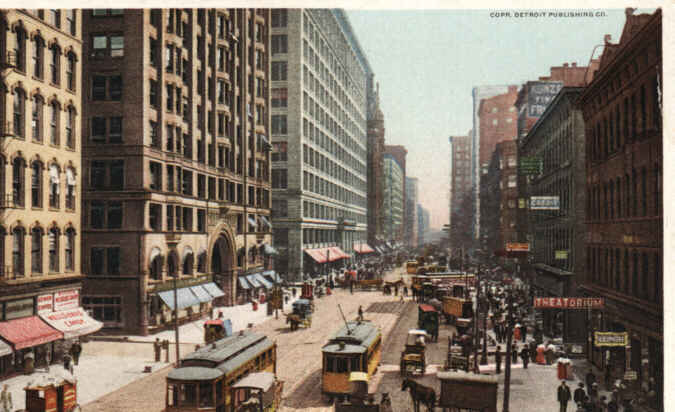 [Speaker Notes: 1905年当時のアメリカ イリノイ州 シカゴです。

全米でニュウヨーク、ロサンゼルス、に次ぐ　3番目の、北アメリカ最大の都市でした。
当時シカゴは・・・ギャングが横行。荒れた街でした。

ポールはここシカゴに真に心通う友が居ないこと、欲得だけの商売が横行、
私生活や仕事で信頼できる友がおらず、寂寥感だけが漂っていました。]
イリノイ州シカゴはアル・カポネが支配。
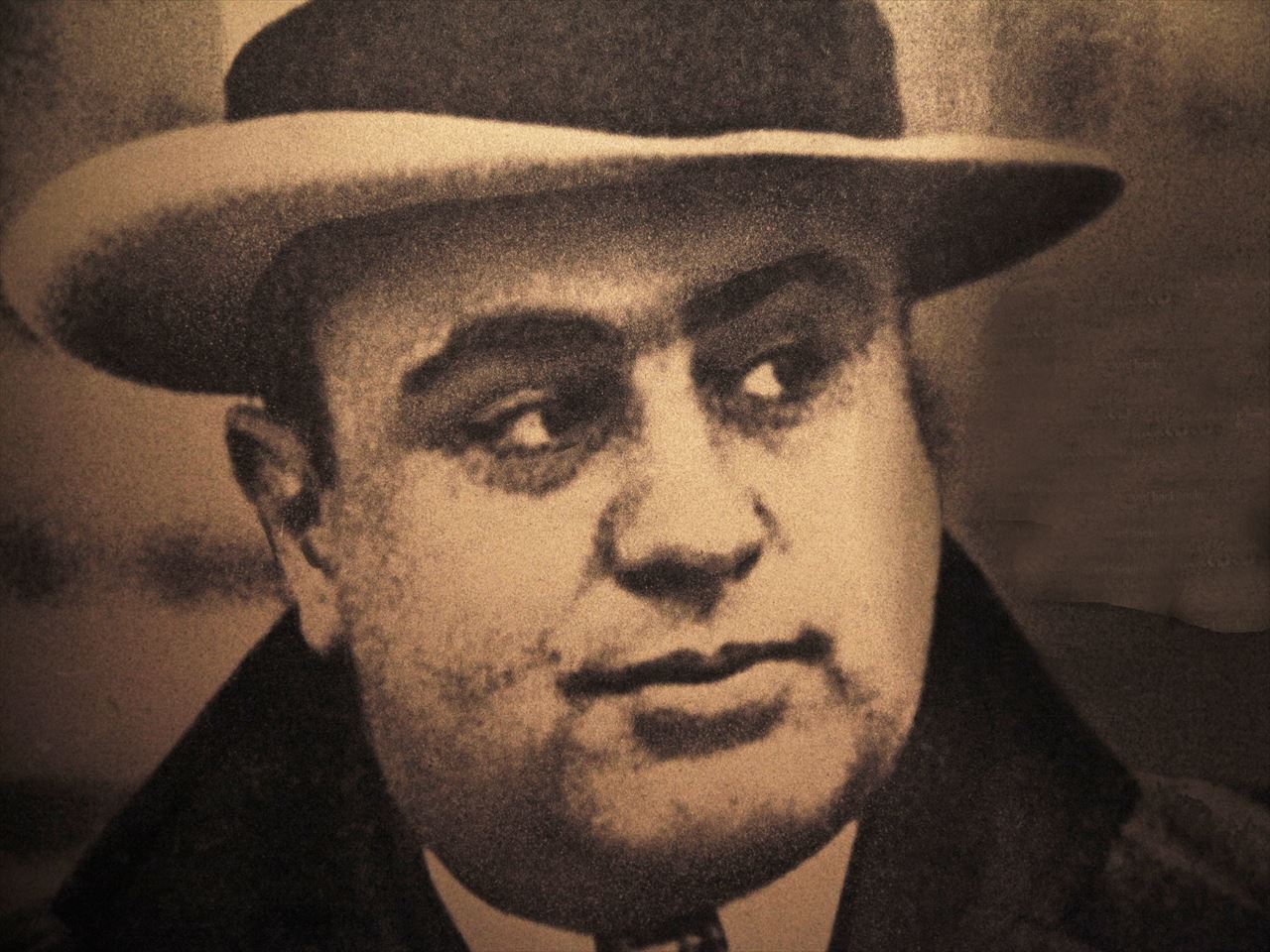 [Speaker Notes: 禁酒法時代のシカゴで、高級ホテルを根城に、
酒の密造・販売、売春業、賭博業の犯罪組織を運営し、
機関銃を使った抗争で多くの死者を出します。

弱肉強食で得た資金を用いて
市議会議員や警察組織などを買収して、自身の地盤を固め、
地位を盤石なものにした彼は、
「シカゴの実質的な市長」　と呼ばれました。

そんな時代背景の中、若き弁護士ポール・ハリスは考えました。]
Paul P.Harris,(ポール・ハリス）　,Silvester Schiele（シルベスター・シール）    Gustavus Loehr（ガスターバス・ローア）, Hiram E.Shorey（ハイラム・ショーレー）
私たちが、かつて田舎町で経験した「困った時の相互協力や悩みを打ち明けられる信頼に満ちた仲間作り」を基本とするクラブの創設を目差した。
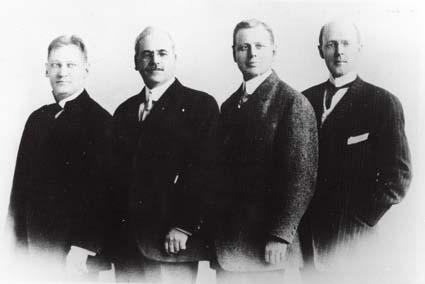 1905年 弱肉強食がはびこるシカゴ市内
[Speaker Notes: 皆さん御存じですね。小雪交じりの寒い日
ポール・ハリス と シルベスター・シールは、
“マダム・ガリのレストラン” と呼ばれた店で夕食を共にしながら

「実業人が友愛の心を持って親しみ合い、仕事上でも友の輪を広げ
親睦とビジネスを推進する」　という新たな構想を話し合っていました。

食事後には、　ディアボーン・ストリート127番地ユニティ・ビル7階　

にあるガスターバス・ローアの事務所で
ハイラム・ショーレーを交え4人で今後の構想を話し合いました。]
1905年（明治38年）2月23日
「ロータリークラブ」が誕生
[Speaker Notes: 1905年（明治38年）2月23日（木曜日）

ポール・ハリスを中心にシカゴロータリークラブが立ち上がります。

そして今日まで117年が経過し、現在世界最大の奉仕団体として存続しています。]
設立から様々な紆余曲折を経て100年！！！
女性会員の加入
職業奉仕の概念
四つのテスト
決議23-34
職業宣言
一業種一会員制度
行動規範
Ｒ財団の設立
定款と細則
ロータリーソングの提案
会員身分と職業分類
新世代奉仕
綱領から目的へ
[Speaker Notes: 多くの地区で急速に拡大を始めたロータリーですが、そのほとんどのクラブで
シカゴＲＣの定款細則をそのまま使っていたので、

クラブが無い都市では、勝手な規則で　ロータリーを名乗る組織が現れ出しました。

ロータリー設立後は、一業種一会員制度、決議23-34論争、などなど、

それはそれは、大変な紆余曲折があったものの、その都度

互いに譲歩し合い、理解し合い、1922年国際ロータリーへと発展します。]
国際ロータリー（Rotary International）
国際ロータリー理事会は世界で選抜された19名の理事で構成し任期2年
世界全てのクラブへ方針、情報、資料、リソース（方策）を提供
～使命～
職業人と地域社会のリーダーネットワーク（リーダー網）を通じ人々に
奉仕し（喜んで貰う）高潔さを推奨して、世界理解、親善、平和を推進
同じ目標に向かう方針を定め、クラブ発展のための指針
[Speaker Notes: 1910年には全米ロータリークラブ連合会を開催し、
ロータリーの礼儀と敬意を保つ組織の根幹について皆で討議を始め、

1915年に国際ロータリー連合会を経て1917年にはライオンズと袂を分かち、

1922年国際ロータリー（ロータリーインターナショナル）が発足しました。

その前年、1920年には米山梅吉翁、福島喜三次翁の努力で東京ロータリーが誕生。

驚くべきは、東京クラブのスポンサーは国際ロータリー本部です。
（米山梅吉翁の実力？）

云わば、生まれながらのエリートクラブで認証時の登録番号は855番です。]
2022年（令和4年）がスタート
今年令和４年　西暦2022年は「五黄の寅年」です

昭和なら97年、平成なら34年です
ロータリークラブが誕生し　　　　　　　　　　　
　　　　　　　　　　　　117年　が経過しました。
[Speaker Notes: 1905年（明治38年）2月23日（木曜日）
ポール・ハリスを中心にシカゴロータリークラブが立ち上がります。

そして今日まで117年が経過し、現在世界最大の奉仕団体として存続しています。

今年令和4年　西暦2022年は　昭和であれば９７年　
平成であれば３４年に当ります。時代は変わってゆきます。]
会員減少が始まり、日本ではバブル経済が崩壊
1996年
ロータリーに翳りが見られ予測無き不安が拡大
[Speaker Notes: 1996年の1,200万人を突破してからは、増強に翳りがさし始め

危機感を覚えたRIは、

西暦2000年のミレニアムイヤーを境に、次世代へ向けての100年計画を考えはじめ、
2002年 新たな方向性を定め、次々に対策案を発表。]
２００２年➡２００５年以降の新たな次世代
　　　　　へ向けての準備がスタート
１９９８年を境に
１．世界規模で会員増強に翳り（減少に転じ、回復できない状況）
２．ロータリー財団への寄付が大幅に減少
３．クラブに活力が見られない状況（アンケート調査）
　
2005年のロータリー100年へ向けて、様々な計画を検討
　　DLP構想、財団Future Vision、理念の再検討、行動規範の改正
　　One  Rotary 構想、青少年奉仕の設立。Etc
[Speaker Notes: 1996年の1,200万人を突破してからは、1998年を境に

１．増強に陰りが見え始める。
２．ロータリー財団に対する寄付金額が減少。
３．アンケートを実施した結果、クラブに沈滞化がみられる。などなど

危機感を覚えたRIは、ミレニアムイヤーを境に　新たな歩みをスタートし、
様々な方向性を求め、新路線策を次々に発表。]
（次の100年）新世紀へ向けて立ち向かうR Iの変遷
2001年　 規定審議会で E-club を承認
2002年 　DLP導入とCLPの推奨（2004年）
2004年　戦略計画の中に中核的価値観が誕生
2007年　 第2次 戦略計画の発表（2010年施行）
2011年　 ブランディング戦略（陰徳の美からイメージ向上へ）
2014年　 国際協議会の入場掲示テーマが変更
　　　　　“Join Leaders,Exchange Ideas, TakeAction”
[Speaker Notes: まず2001年には、ネット環境が普及したことから、時代に即した、
オンライン上での開催を主とする eクラブ　が承認されます。

2002年、それまで分区（グループ）の代表として位置付けられていた
分区代理制度から、ガバナーの代行者としてのアシスタントガバナー制度
に改正され、ガバナーには、DLPの導入が示唆される。

更に2年後の2004年には、各クラブでのCLPによる活性化が推奨されました。
長期計画が戦略計画に変わり、基本原則となる５項目の中核的価値観が
発表されます。

2002年に発表された戦略計画は、2007年に見直され、新たな中核的価値観が、
2010年7月からスタートします
新しい戦略計画では、3つの優先項目、5つの中核的価値観、16の目標で構成
され、ロータリーが今後もダイナミックな組織であり続けるための指針とされました

2014年1月に開催された「国際協議会」の会場入り口の標語も「入りて学び出でて
奉仕せよ」から「リーダーと一緒に、アイデアを交換し、行動しよう」に変わりました。]
戦略計画って何？
２００７年
“Strategic-Plan”（ストレティジックープラン）とは？？？
1998年をピークに会員が減少し、危機感を持ったＲＩは2000年、第２世紀を迎え組織の見直しを行います。
2004年6月規定審議会で承認。　長期計画  Long Ranged Planning から変更 
2007年6月理事会で、使命、ビジョン、モットー、中核的価値観を承認
以前の長・中期計画 と呼ばれてたものから、3つの優先項目と16の目標が
示され、2010年7月には2013年までの第2次戦略計画がスタートしました。
地区やクラブが3年～5年の間に「こうありたい」と願う ビジョンを計画し、
それに添った目標と行動計画を立案し、新たな「戦略計画」とします。
毎年検証し、進捗を確かめ、地区やクラブの活性化に繋げる様に要請しました。
[Speaker Notes: 「ストレティジックプラン」　という言葉ですが、辞書では「戦略計画」と訳され
ています。昨今のロシアによるウクライナ侵攻を連想しますが、本来英語の
「ストレティジックプラン」とは、達成のための計画の意味で日本語訳としては、
従来の長期計画より強いイメージからかもしれません。（私見）

目的を明確にして、達成する策が戦略計画であり、その目的地までの地図、
道案内図が中核的価値観です。

クラブは自分たちで達成可能な目標や行動計画を作りあげることを指します。]
中核的価値観って何？２００７
2007年
2007～2010年度の戦略計画（長期計画）では下記の7項目について
特に重要と考えていました。(初期の中核的価値観の優先項目)
１．ポリオの撲滅
2.　ロータリーに対する内外の認識と公共イメージのUP
3.   他者に奉仕するというロータリー理念の増大
4. 　量、質、共に世界的組織を目指し拡大を図る
5.　 ロータリー独自の職業奉仕への取り組みを強化
6. 　リーダーによる指導的才能を活用し育成する
7.　 組織の継続性と一貫性を保つため長期計画の完全実施
[Speaker Notes: 2002年に発表された長期計画は、呼び方を戦略計画と改め、
2007年には7項目を重要施策として発表しました。（画面）

2014年には、再度検討が加えられ、中核的価値観は
親睦、高潔性、多様性、奉仕、リーダーシップの5項目に変わります。

ではこの「中核的価値観」　について更に考えてみます。]
中核的価値観（Ⅱ）って　2014版
2014年
2014年には、ロータリアンの価値観は、次の5項目に
ついて最重要事項とし、改め変更しました。
１．親睦及び国際理解（Fellowship and Global understanding）
2.　高潔性と倫理（Integrity and Etics）
3.   多様性（Diversity）
4. 　奉仕（Service）
5.　 リーダーシップ（Leadership ）
[Speaker Notes: これが2014年の「戦略計画」 の中で特に重要とされる中核的価値観と呼ばれるものです。
前に述べたように最初は2002年の長期計画が戦略計画に変わり、2007年に見直され、
2014年には再度検討が加えられ上記の5項目に変わりました。

１．親睦のネットワークは民族や国家を超越し寛容へと導く。皆で力を合わせることで
　　　多くのリソース（資源）がもたらされ人生が豊かになり視野を広げることに繋がる
２．仕事や人間関係において高度な職業水準を保ち、公平さと尊敬の念を持ちながら
　　　リソース（資源）を良心的に管理する。
３．将来、地域社会の事業や専門職務を繁栄したクラブは奉仕の理念のもと、
　　　人々を結束させることが出来ると考えている。
４．奉仕活動と奉仕プログラムは更なる世界理解と平和をもたらすものでロータリーの
　　　使命の中で最も重要とされている。
５．ロータリーは様々な分野で指導力を発揮できるリーダーの集まりであり、次世代のリーダー
　　　育成が重要と考えている。]
そして更なるルール改訂　VOL２（2014年以降の路線）
2016年　 規定審議会で例会の柔軟性と
　　　　　　例外規定の採用（16-36他）
2017年 　RI 戦略計画～新ビジョン声明を発表～
2018年　 戦略計画の優先項目と目標が明示
2019年　 2024年迄の新ビジョン声明がスタート
2019年　 RACの加盟、柔軟性推進
少なくとも年40回の例会（否決）　職業分類の大幅な緩和（可決）
[Speaker Notes: 更に3年後の2017年には再び検討は加わり、発表されたのが
「ビジョン声明」　です。

2017-18年度に当時の元RI会長、イアン・ライズラリー氏により
「ロータリーの友」を通じ発信されました。

2018年1月14日に開催された、国際協議会に出席されていた
2018-19年度　橋岡ガバナーは、バリー・ラシン 2018-19年度
ＲＩ会長が発表された「ビジョン声明」　を地区に持ち帰り、
3大セミナーで発表し導入しました。]
２０１７年
ロータリーの新しい「ビジョン声明」
私達は、世界で、地域社会で、そして自分自身な中で持続可能な良い変化を生むために人々が手を取り合って行動する世界を目指します。
Vision Statement
2017年
Together,we see a world where peope unite and
take action to create lasting change-across the globe,
In our communities,and in ourselves
[Speaker Notes: これが2017年に採択され、2018年1月に発表された新ビジョン声明です。

「新ビジョン声明」では具体的に　「何をするか」　が示唆され、
このビジョン声明が2018年の「戦略的優先事項」　へ繋がり、現在の
「新 行動計画」 へと発展します。

この新ビジョン声明は、2018年6月に、4項目からなる新たな戦略的優先事項
としても承認されます。]
（2019年）ロータリーの新しい方向性
2018年１月、RI理事会は新たな戦略優先事項を承認し、同年6月には財団管理委員会と共に（第２次戦略計画）実施を示唆します。
2019年より5年間にわたる戦略が実施
2018年6月
 ビジョン声明を謳い、戦略的優先事項は4項目に
変わります（新行動計画）
➡　2019年7月より導入するべくガバナーに要請する。
　　　　　では戦略的優先事項4項目とは？
戦略的優先事項＝新行動計画
[Speaker Notes: 2019年6月には、新戦略計画の優先事項が、2017年に発表したビジョン声明と共に
7月から地区に導入されるようにガバナーに要請されました。
それが新行動計画と呼ばれるもので、次に掲げる4項目です。

2019-20年度、当地区漆原直前ガバナーも、参加された国際協議会で
「4つの戦略的優先事項」が強調されたことを地区3大セミナーを通じて熱く話されました。

更にそのあと加えて、RI理事会はＤＥＩに関する声明も採択します。
（梶原年度に引き継がれます。）]
１.より大きなインパクトを与える
ポリオ根絶運動をはじめ地域や世界で私達が行う奉仕活動が
周囲に強い印象を与える。ブランディングイメージの構築
２.参加者の基盤を広げる
年齢・性別・国籍など多様な参加者を募ることで多くの新しい
　 アイデアが生まれる。ロータリアン以外の参加者を呼びかけましょう
３.参加者の積極的なかかわりを促す
参加者が自ら進んでやりがいを見出せるようにフォローし
　次の活動に繋げるべく進んで取り組んでもらう。
４.適応力を高める
研修や親睦活動を通して、クラブの現状そして　ロータリーの歴史・を学び、将来を見据え柔軟に対応する能力を身に付ける。
[Speaker Notes: 2018年1月に発表されたＲＩの「4つの戦略的優先事項」は、
2019-20年度の7月から2023-24年度まで向う5年間 「戦略的優先事項」
として実施されます。（2020-21年度には改めて強調されました。）

この4項目は「新行動計画」或いは「戦略的優先事項」と呼ばれており
１．力を終結する事で大きな成果を得ることから、クラブの奉仕活動
　　　を見直し「何のために」、「誰のために」を再度検証し直す。
　　　（ポリオ撲滅は大きなインパクトとして捕えられています）
２．新たなロータリアンの発掘を目的に声掛けし、地域の組織や団体
　　　とも組むことも良い。
３．共に行動し奉仕する事（ボランティア活動）で幅広い人間関係を
　　　構築できるよう参加者に呼びかける。
４．急速に変化する現代ではクラブ運営等にも柔軟で合理的対処も必要。

梶原年度にはバーチャルによる国際協議会で、RI 理事会が2019年に
ＤＥＩを重点にするように関する声明を再度承認し採択したことも伝えています。]
2021-22年度（梶原年度）2022-23年度（小倉年度）        Ｄ.Ｅ.Ｉ.　を中心に推進
Ｄ・・・Ｄｉｖｅｒｓｉｔｙ （ダイバーシティ）　「多様性」
Ｅ・・・Ｅｑｕｉｔｙ　　 （イクォーリティ）　「公平さ」
Ｉ  ・・・Ｉｎｃ ｌｕｓｉｏｎ （インク リュージョン）　「包摂的 」
D.E.I. に関するコミットメント（声明）　（2019年に理事会で採択済）
誰であろうと、ロータリー歴が何年であろうとも、手を取り合って
行動する世界の実現に向け、持続可能な良い変化を目指し活動する。
[Speaker Notes: 2019年、ＲＩ理事会はD.E.I. （多様性、公平性、開放性）に関する声明を
採択しました。
全てのロータリアンは、誰であろうとも、ロータリー歴が何年であろうとも、尊重され
歓迎されていると感じられるようにすることが極めて重要で、異なる見解やアイデア
を持つ人々こそ受け入れるべきと謳っています。


ちなみに
多様性 ダイバーシティは中核的価値観の一つであり公平さ  イクォーリティは
　　　　　4つのテストに謳われており
開放性 インクリュージョンについては、たとえ違う考えであっても、受け入れ互いに
　　　　　　理解しあう姿勢、を説いています。

ダイバーシティ・・・あらゆる背景を持つ幅広い文化、経験、アイデンティティの人
　　　　　　　　　　　を向かいいれる。宗教、経済力全て関係ない。
イクォーリティ・・・ 会員歴や役職に関係なく会員である限り全て対等である
インクルージョン…クラブが全ての人を受け入れ、会員として互いに尊重し、
　　　　　　　　　　　支え合っている環境を持つクラブ作り]
梶原年度では「 D.E.I.声明」
2019年、ロータリー理事会は
多様性、公平性、開放性に関する声明（D.E.I.声明）を採択した。(戦略的優先事項＝行動計画は不変)

～D.E.I.声明～
様々な視点やアイデアを持つ人々をクラブに迎え入れることで、世界中の地域社会に永続的変化がもたらされ、行動するロータリーの意識が高くなる。
[Speaker Notes: 梶原年度の最重要課題は、前期に各グループで取り組んで頂いたロータリー情報
研究会でした
そこでは、DLPの確認と職業奉仕を切り口にロータリーの未来像について考えて頂きました。

そして後期は会員基盤向上セミナーを使って頂き実際各クラブに、どのようにしてクラブ
の活性化に取り組んでいただくことが最大のミッションとなります。

その際の具体的手法の1つとして、昨年の研修でも取り上げたCLPへむけての実施が
重要です。
もう一度昨年6月19日の、第3回AG会議で討論しあった「ＣＬＰ導入のヒント 」
も参考に併せ読んでご指導頂けるように願います。]
2020年、コロナ禍にあって
　理念からＴＡＫＥ・ＡＣＴＩＯＮ の時代に
　ベテランメンバーは若いメンバーに職業奉仕を伝え
　ベテランメンバーはＴＡＫＥ・ＡＣＴＩＯＮへの理解
    
    ロータリーを輝かせ次の世代に繋ぐ意味
[Speaker Notes: コロナ禍により例会が満足に開催出来ない状況にあると思いますが、2019年のスタート状況から3年を経過しています。

2021-22年度の梶原年度では、さらに戦略計画を絞り込み「DEI声明」も掲げられました。

要は全てクラブの活性化に繋がれば良いのが大原則でしょうから、地区リーダー会議が提言する
「クラブ活力アンケート」「会員満足度アンケート」など活用し、次世紀に向かいスタート元年にして下さい。]
戦略的優先事項（新行動計画）
クラブの現状を分析⇒長所と短所を認識
フューチャービジョン（3年～5年後の未来像）を想い具体的な行動計画を策定する。
毎年必ず年次目標のチェックを行ったうえで
更にどんなクラブになりたいか 
　　　　　　　　　　　　　　⇒クラブビジョンの再構築
[Speaker Notes: クラブが活性化するとは？？何をすればクラブは再び栄光に輝くのか？
どんなクラブになりたいかを考え現時点で出来ることを話し合う。

逆にこんなクラブにはしたくない、今、言いにくいが不満を感じてることなど、
アンケートを使い把握する。
結果、理想的クラブ像を構築し、毎年進捗を確認したり、修正をかける
ことで（無記名アンケートなど実施）、クラブは会員の積極的参加により
徐々に活性化し、同時に地区も活性化してゆきます。

これが「戦略計画（Strategic  Planning）」の真髄です。

戦略計画とは、「3年後や5年後のクラブの成長を願う未来計画を指します]
自クラブの活性化にチャレンジし具現化しましょう。
[Speaker Notes: 2000年のミレムニアムイヤーを越え、ロータリーは新たな方向性を打ち出しました。
今日は、私が感じた新しいロータリーの方針性について、皆さんにお話し申し上げ、
情報共有をすることで伝統ある木更津ロータリークラブの活性化の一助になればと思いました。

今こそ皆で話し合い大きく躍進すべき時と思っています。

ご清聴ありがとうございました。]